Ο ΠΙΓΚΟΥΙΝΟΣ
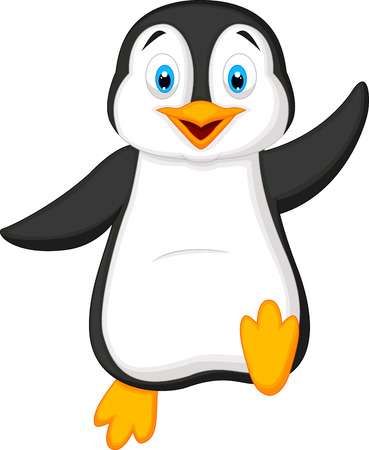 Ο ΝΟΤΙΟΣ ΠΟΛΟΣ
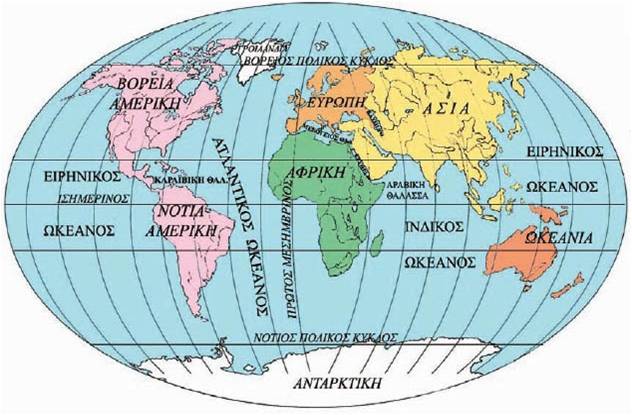 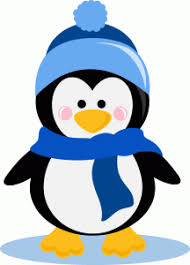 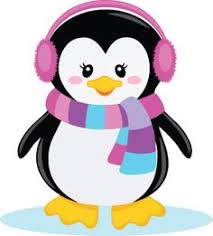 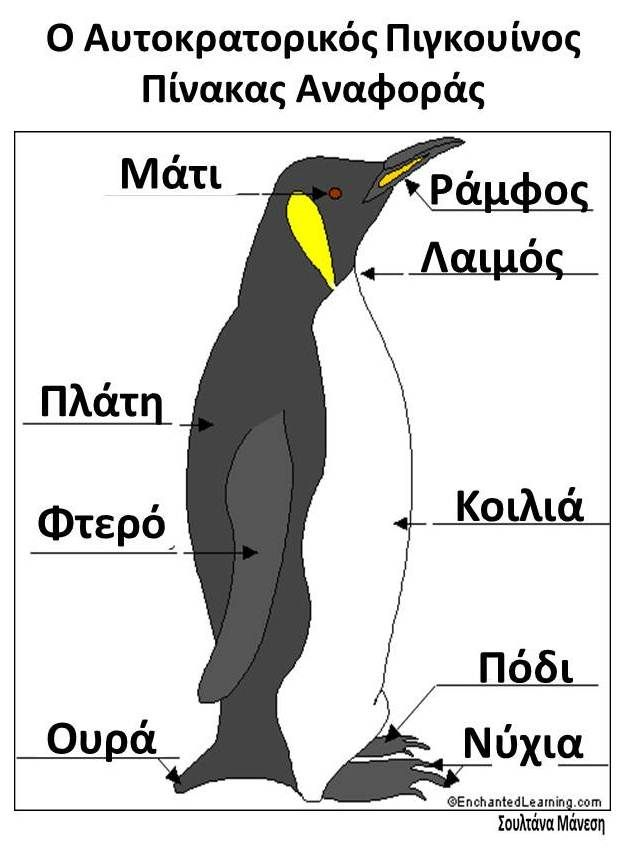 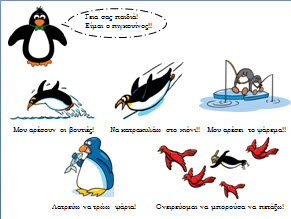 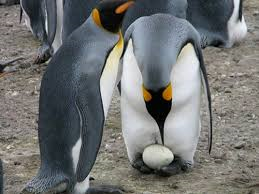 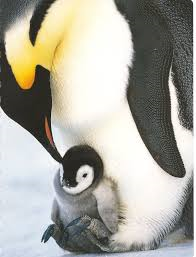 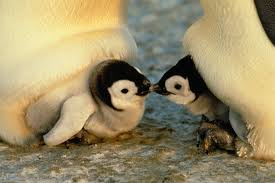 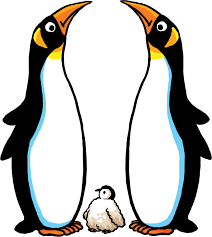 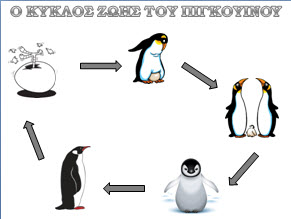 ΒΑΛΕ ΚΟΝΤΑ ΣΤΟΝ ΠΕΙΝΑΣΜΕΝΟ ΠΙΓΚΟΥΙΝΟ ΤΟΣΑ ΨΑΡΙΑ ΟΣΑ ΛΕΕΙ Ο ΑΡΙΘΜΟΣ ΣΤΗΝ ΚΟΙΛΙΤΣΑ ΤΟΥ.ΠΟΣΑ ΨΑΡΙΑ ΠΕΡΙΣΕΨΑΝ;
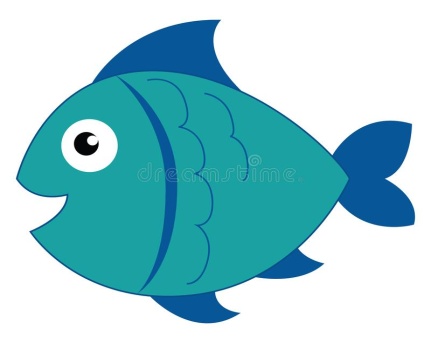 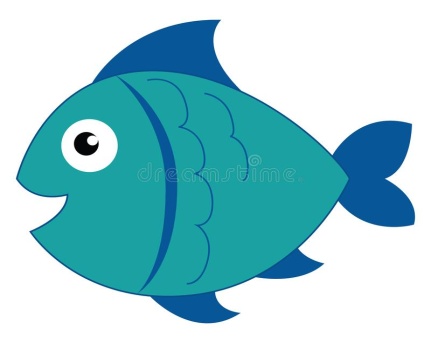 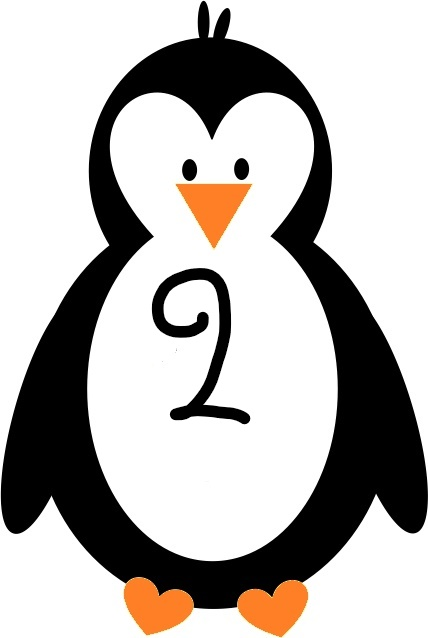 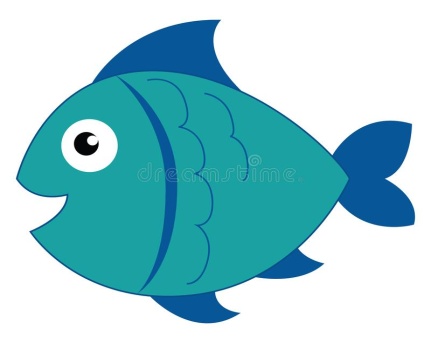 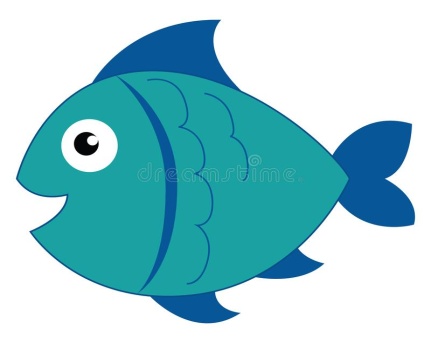 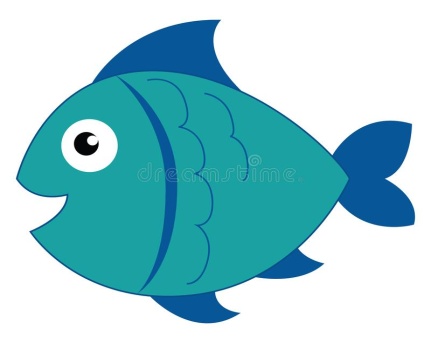 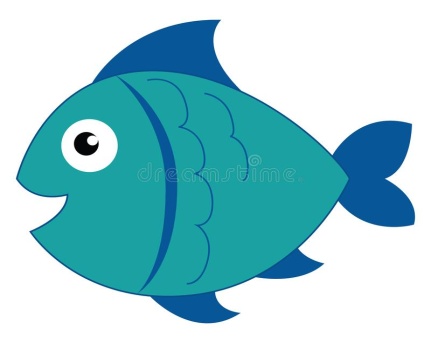 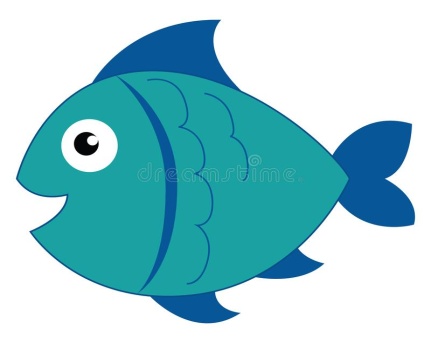 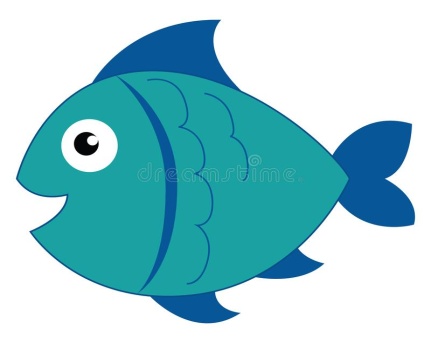 ΒΑΛΕ ΚΟΝΤΑ ΣΤΟΝ ΠΕΙΝΑΣΜΕΝΟ ΠΙΓΚΟΥΙΝΟ ΤΟΣΑ ΨΑΡΙΑ ΟΣΑ ΛΕΕΙ Ο ΑΡΙΘΜΟΣ ΣΤΗΝ ΚΟΙΛΙΤΣΑ ΤΟΥ.ΠΟΣΑ ΨΑΡΙΑ ΠΕΡΙΣΕΨΑΝ;
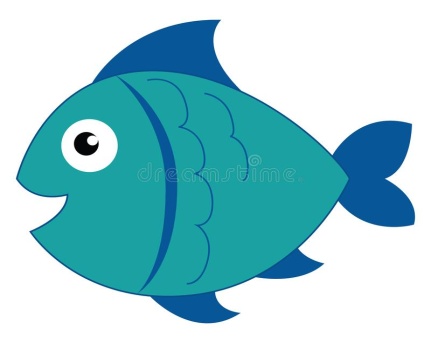 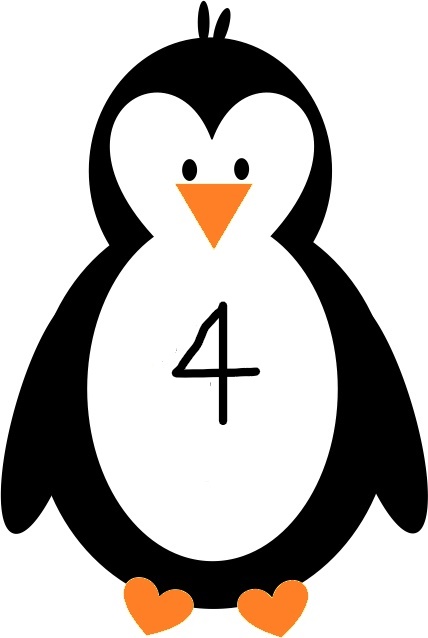 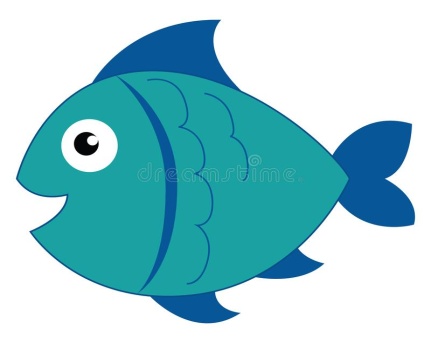 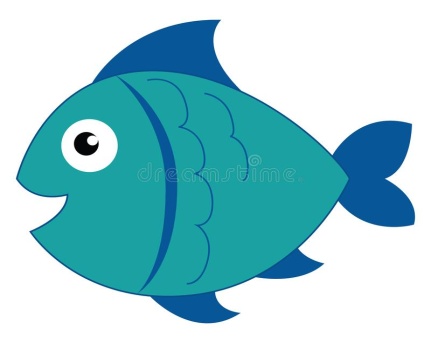 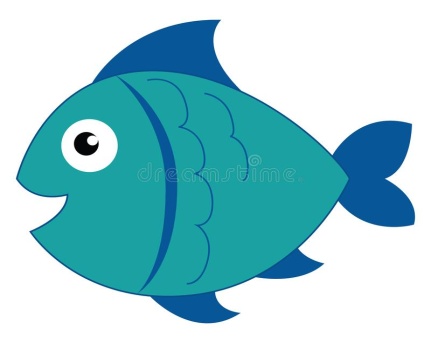 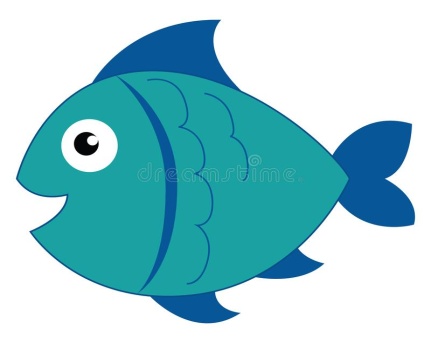 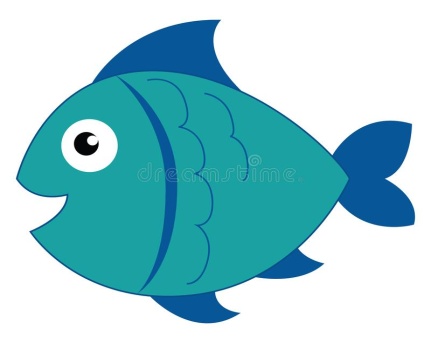 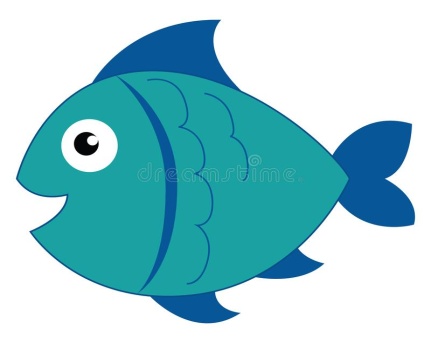 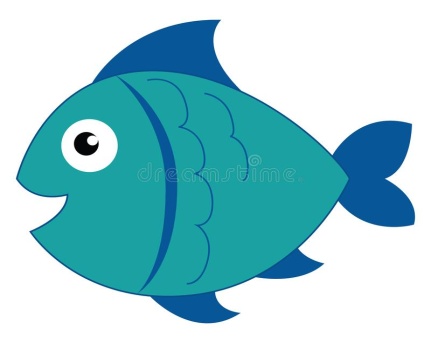 ΒΑΛΕ ΚΟΝΤΑ ΣΤΟΝ ΠΕΙΝΑΣΜΕΝΟ ΠΙΓΚΟΥΙΝΟ ΤΟΣΑ ΨΑΡΙΑ ΟΣΑ ΛΕΕΙ Ο ΑΡΙΘΜΟΣ ΣΤΗΝ ΚΟΙΛΙΤΣΑ ΤΟΥ.ΠΟΣΑ ΨΑΡΙΑ ΠΕΡΙΣΕΨΑΝ;
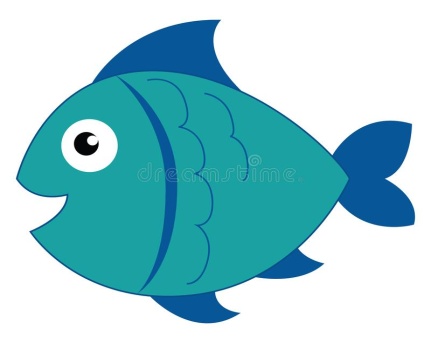 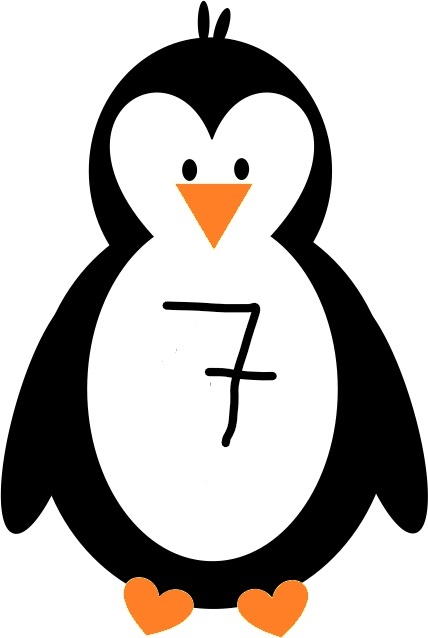 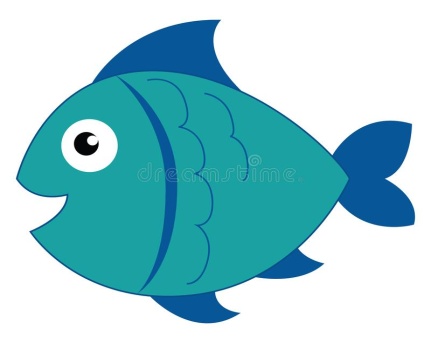 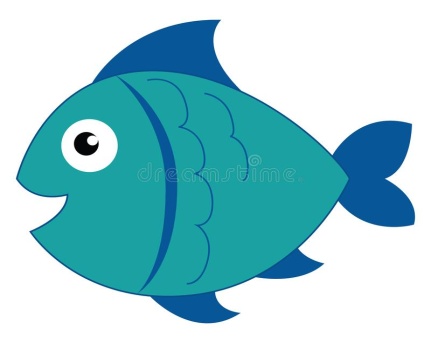 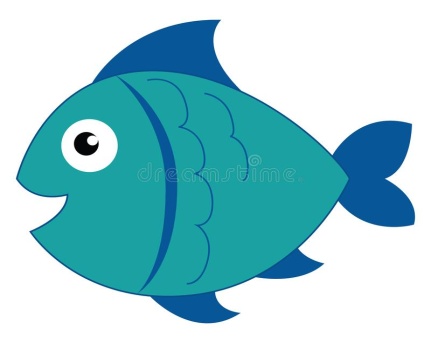 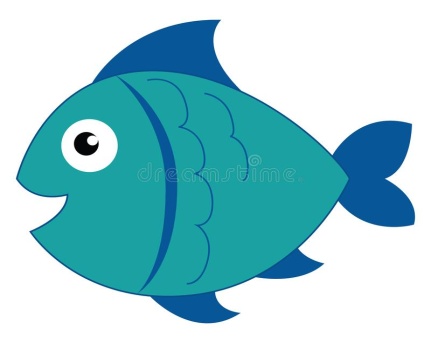 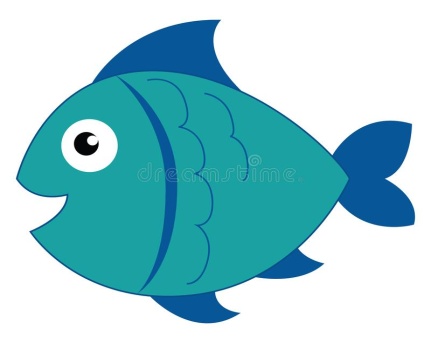 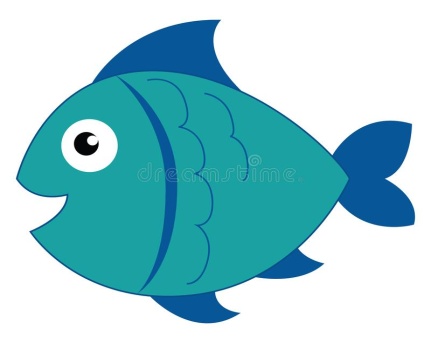 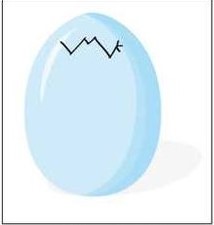 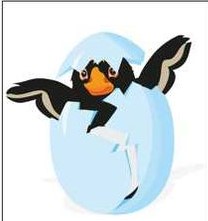 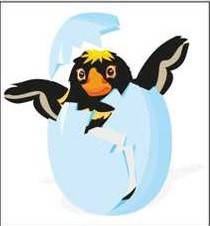 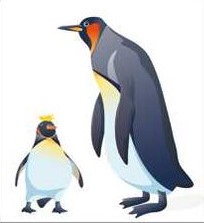 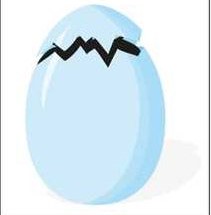 1
2
3
4
5
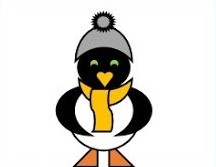 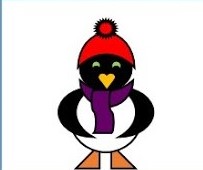 Πίνακας διπλής εισόδου Βρίσκω που ταιριάζει ο κάθε πιγκουίνος ,ανάλογα με το χρώμα του σκούφου και του κασκόλ,  και το σέρνω στο σωστό ορθογώνιο.
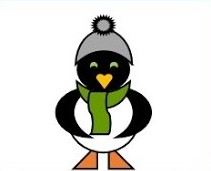 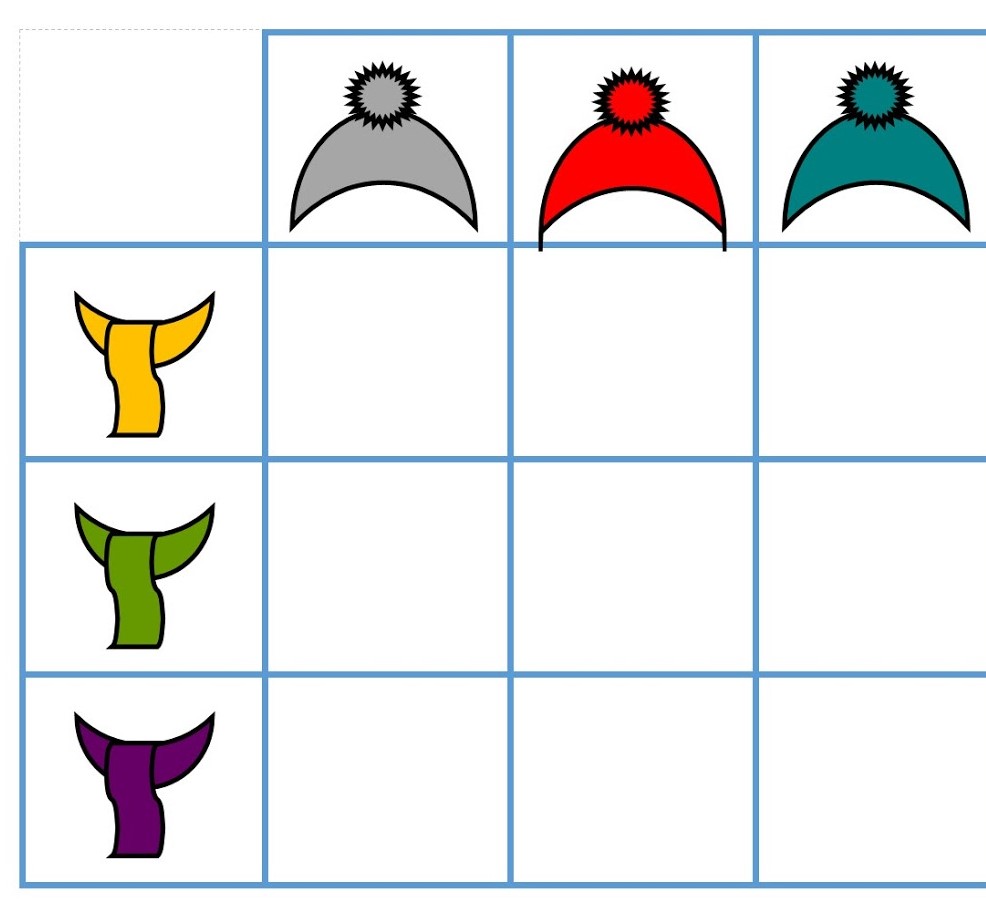 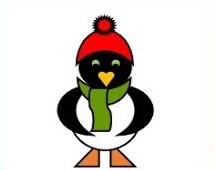 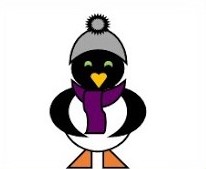 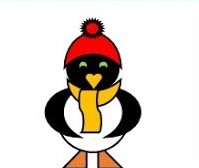 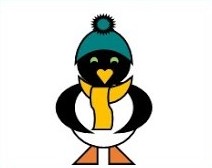 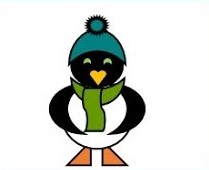 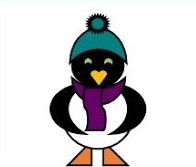